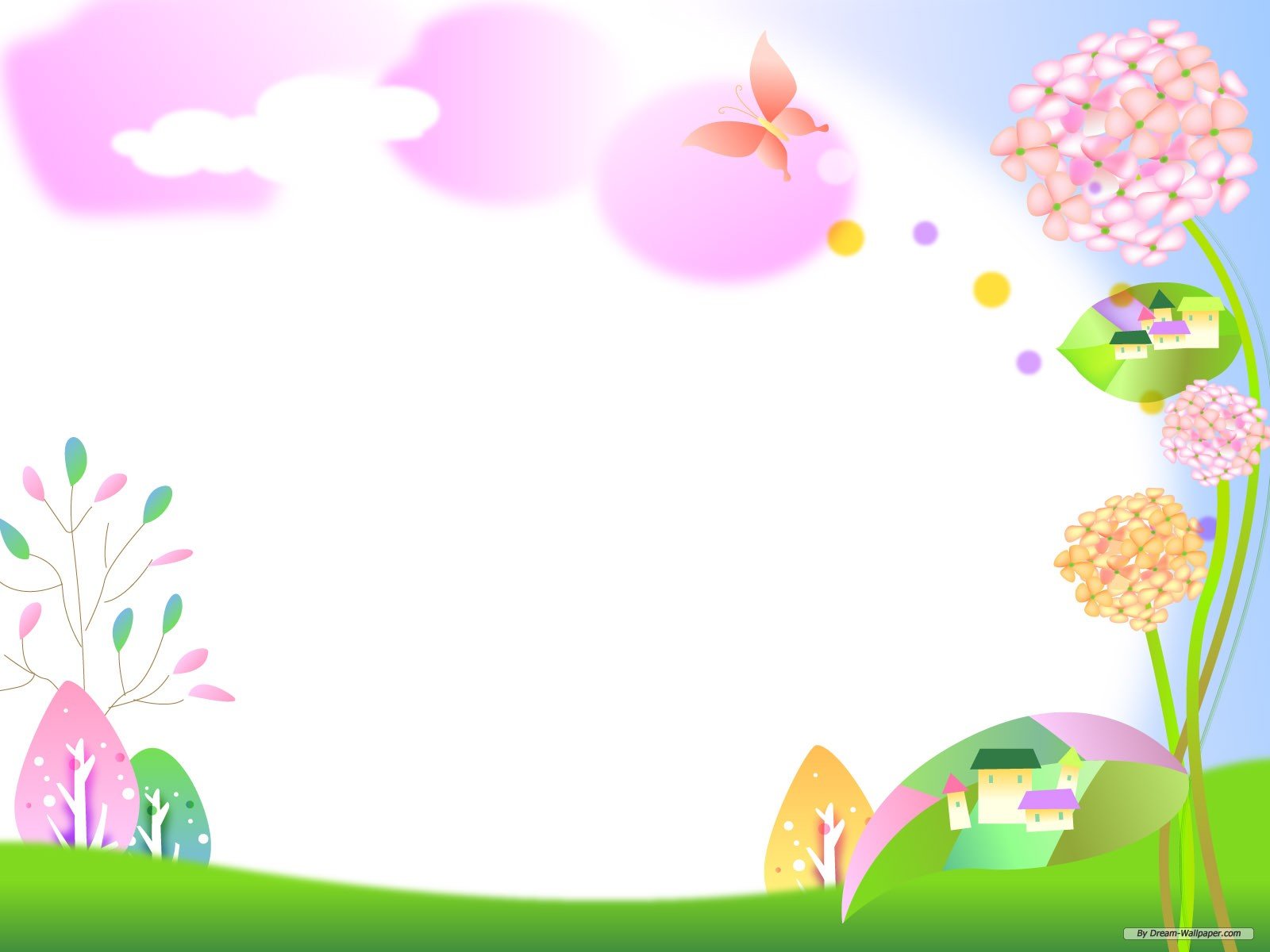 Интерактивная игра«Найди пару»
Привет! Меня зовут Миша. Помоги мне найти пару предметам. Для этого нажимай на картинку, которая подходит к картинке сверху. Чтобы перейти к следующей странице нажми на синюю стрелку в верхнем правом углу. Удачи тебе!
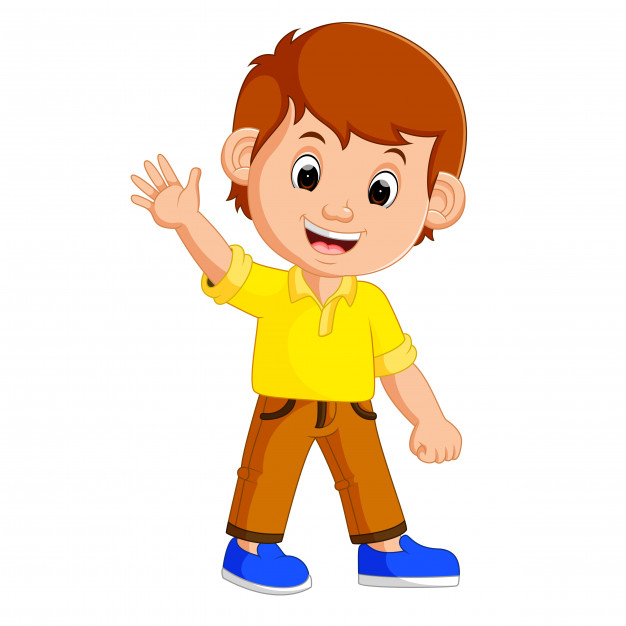 НАЧАТЬ ИГРУ
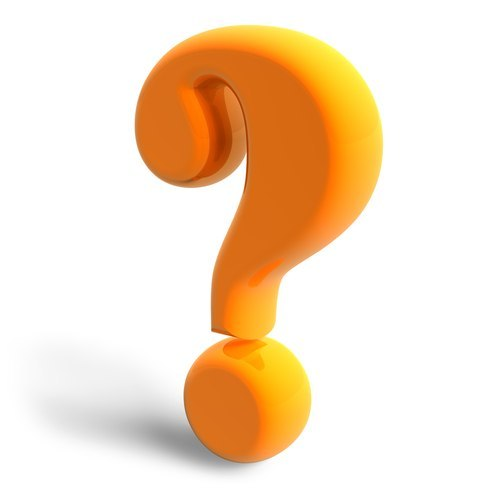 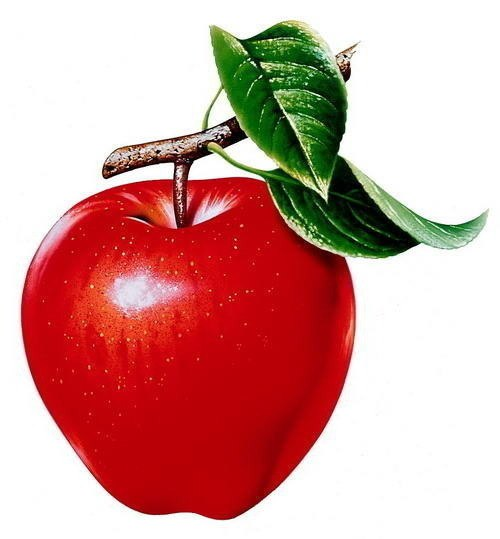 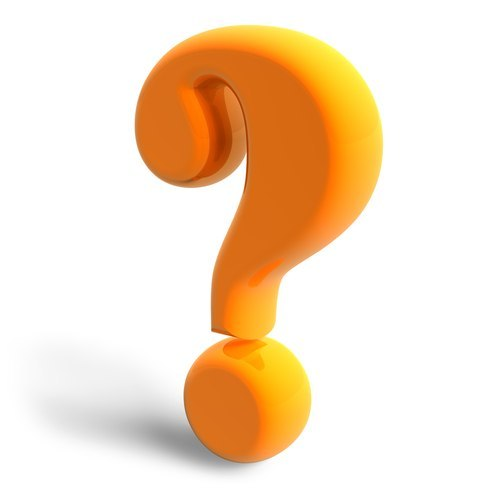 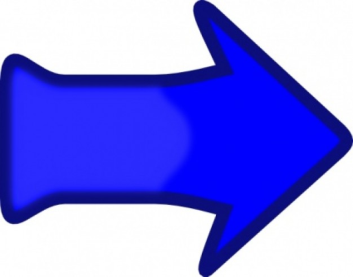 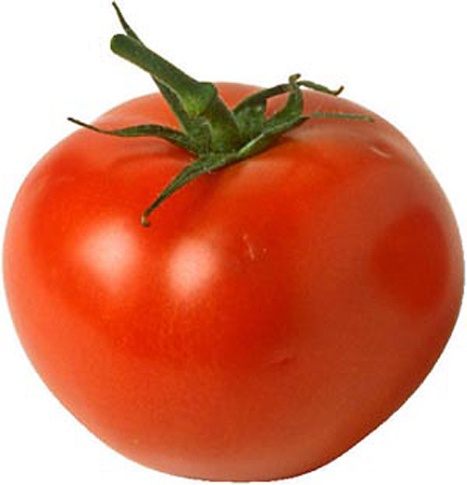 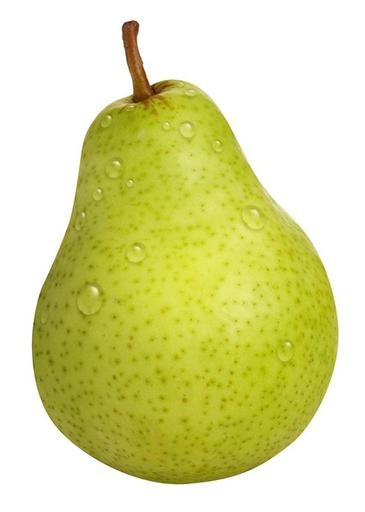 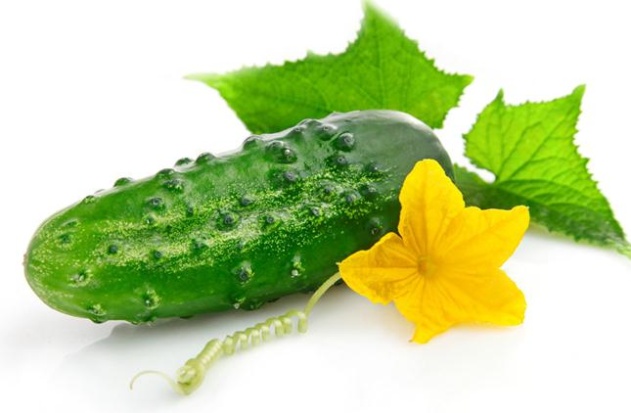 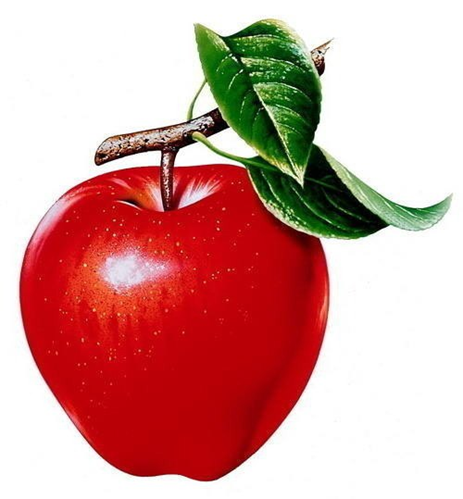 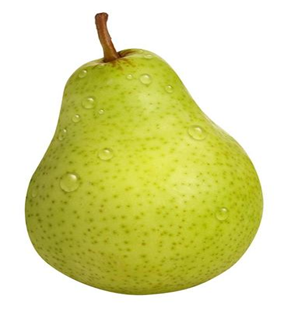 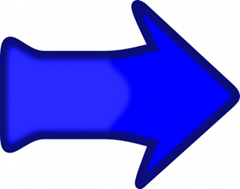 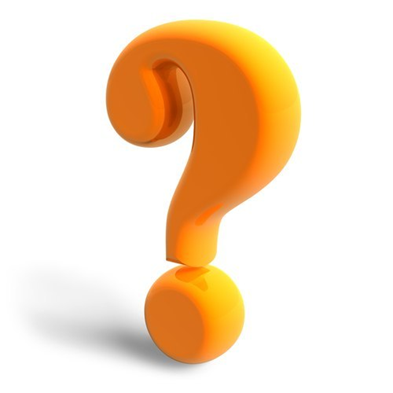 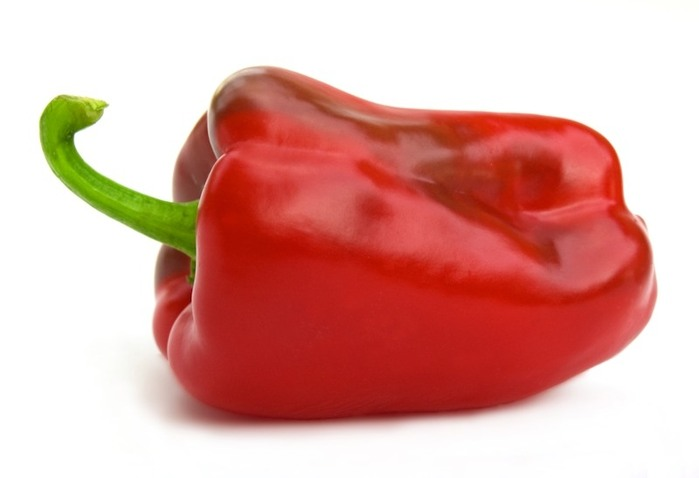 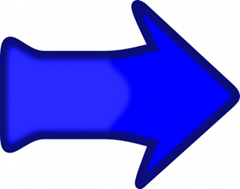 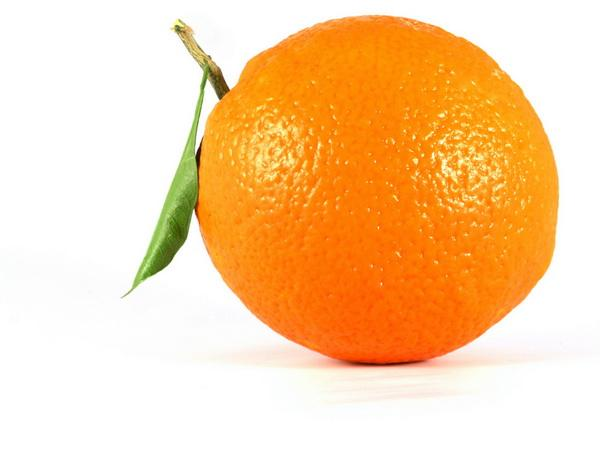 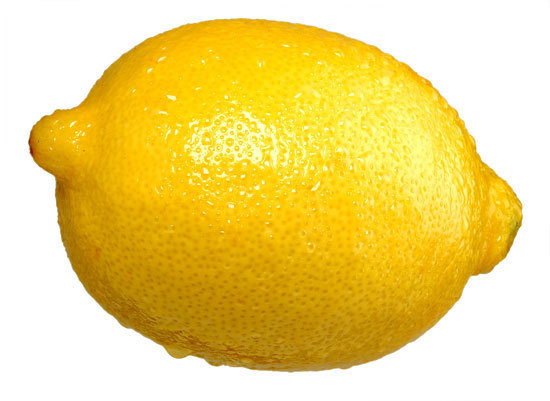 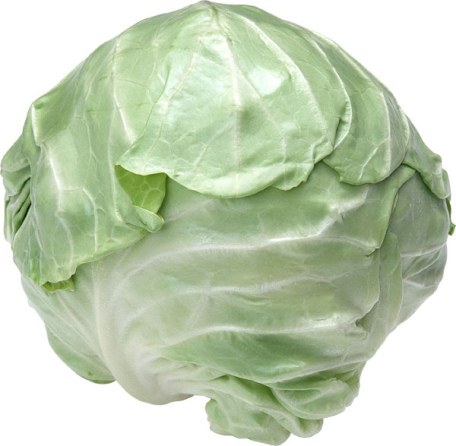 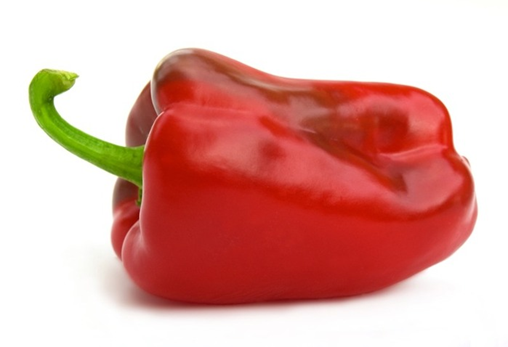 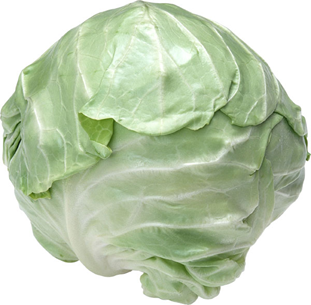 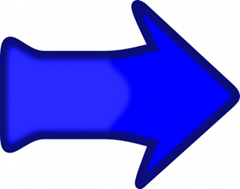 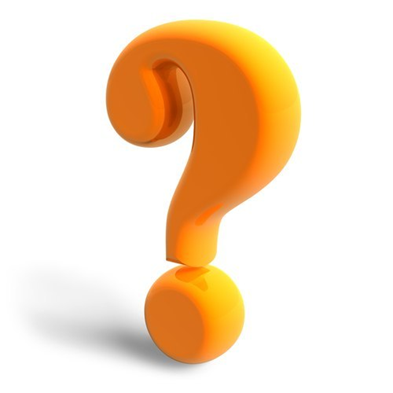 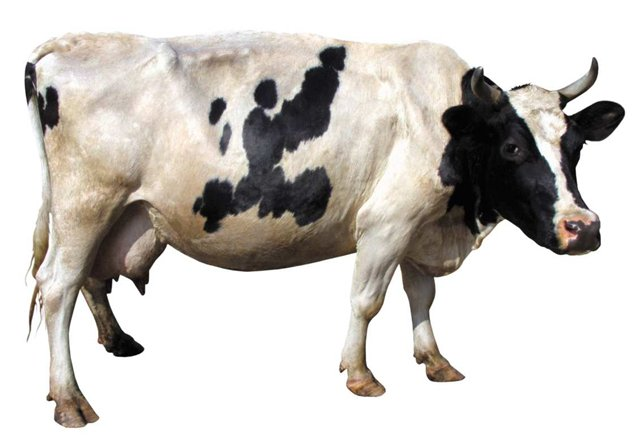 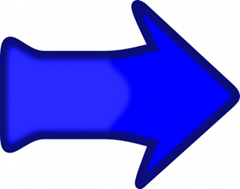 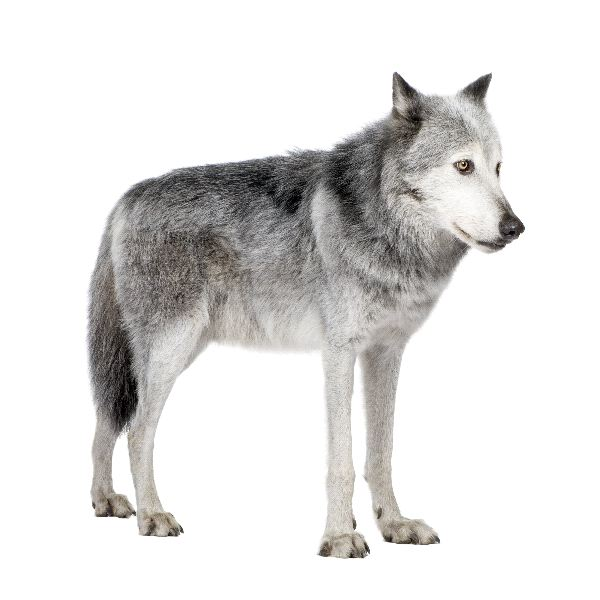 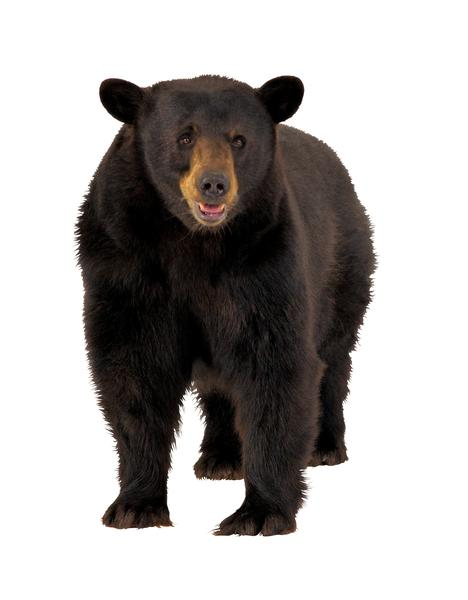 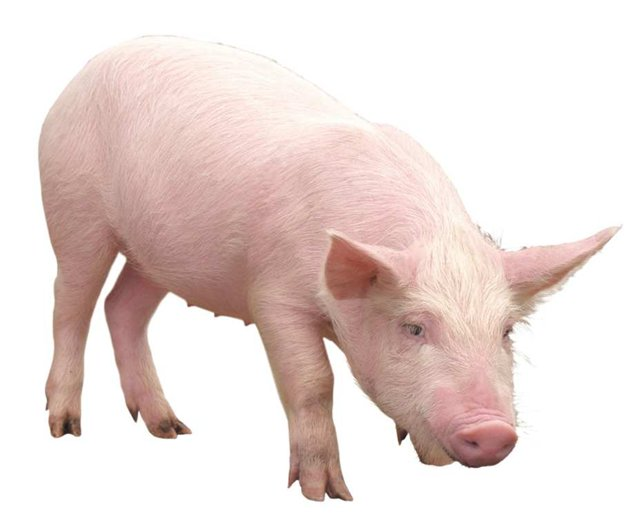 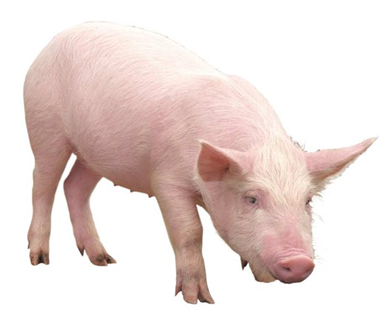 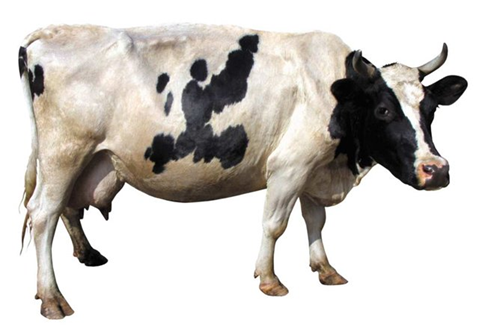 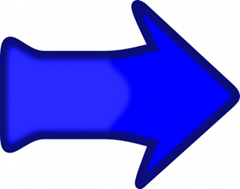 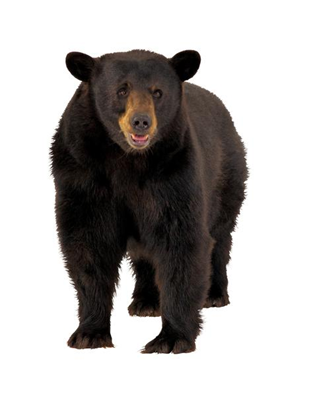 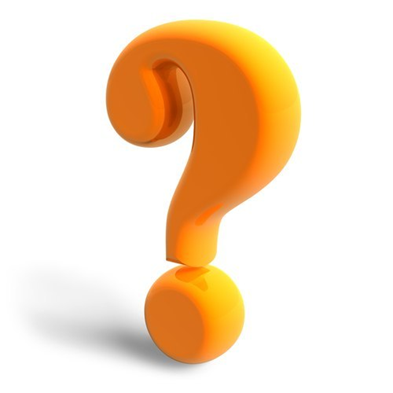 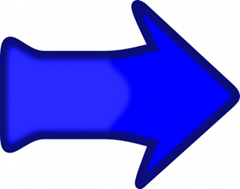 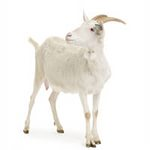 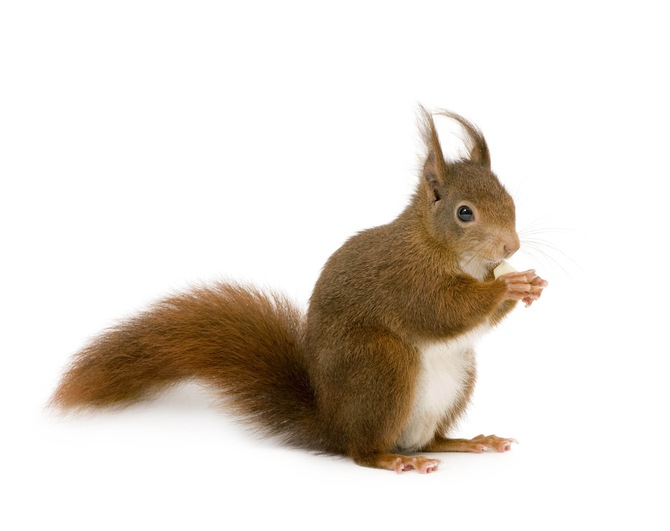 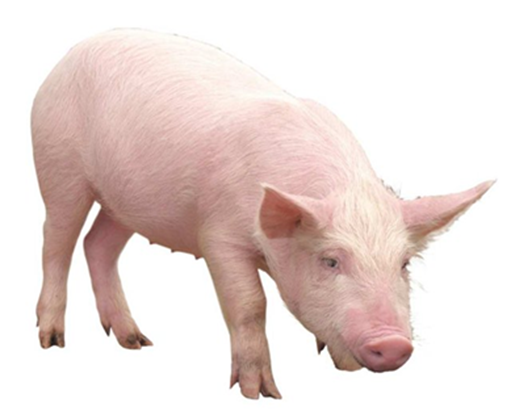 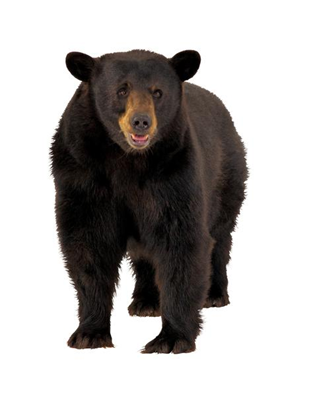 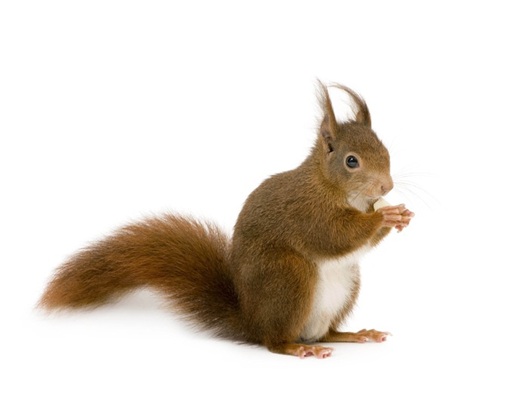 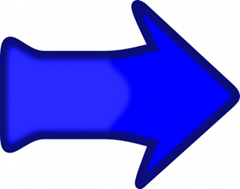 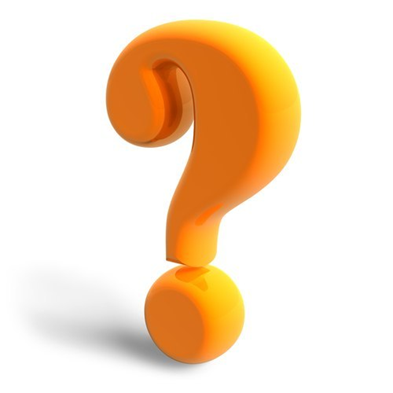 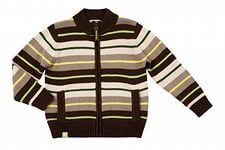 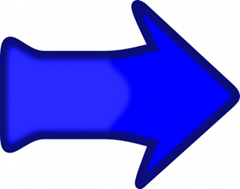 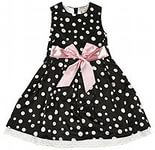 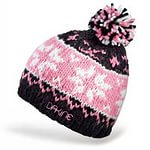 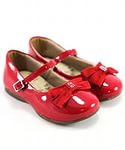 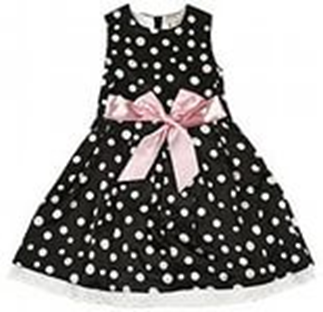 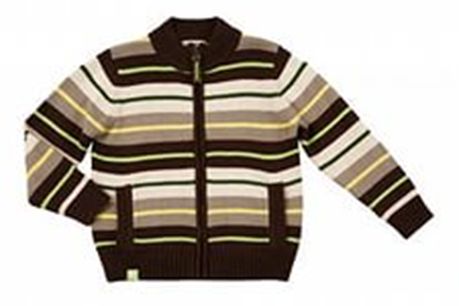 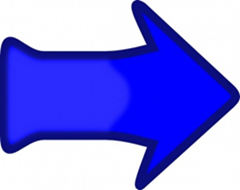 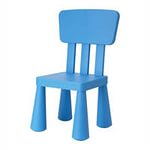 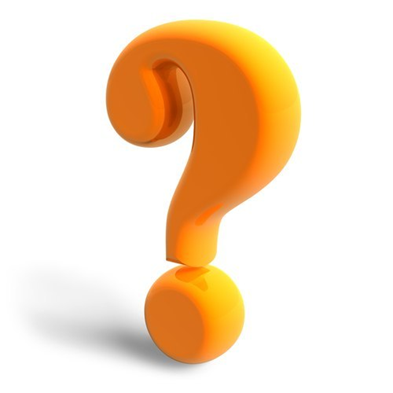 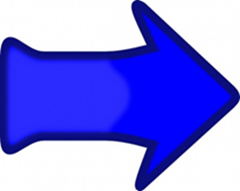 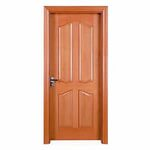 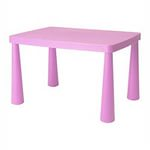 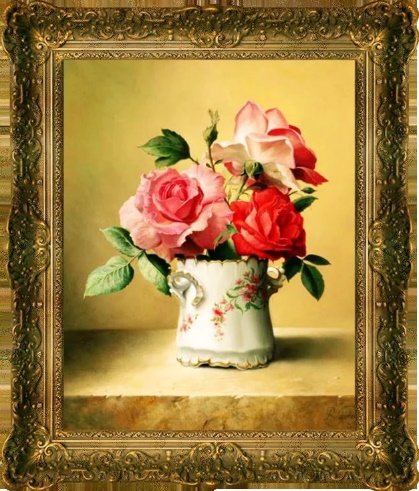 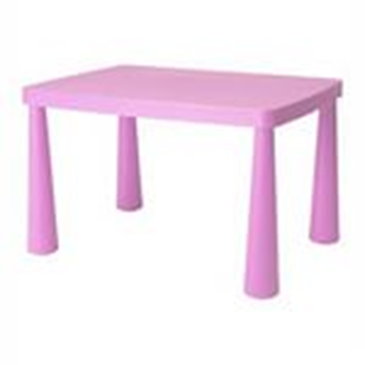 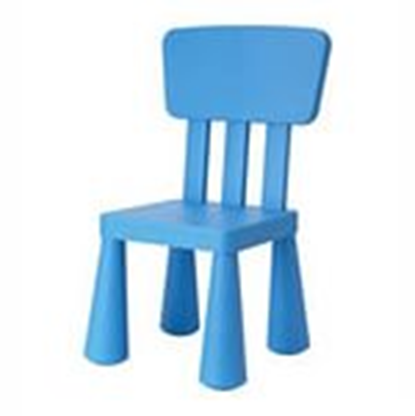 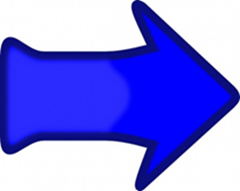 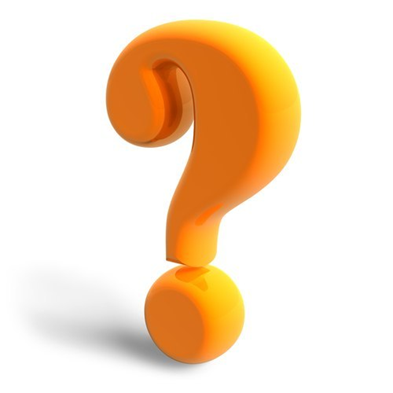 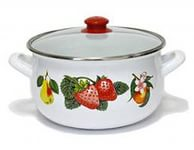 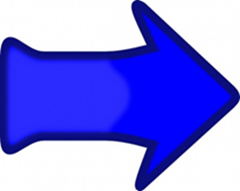 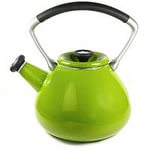 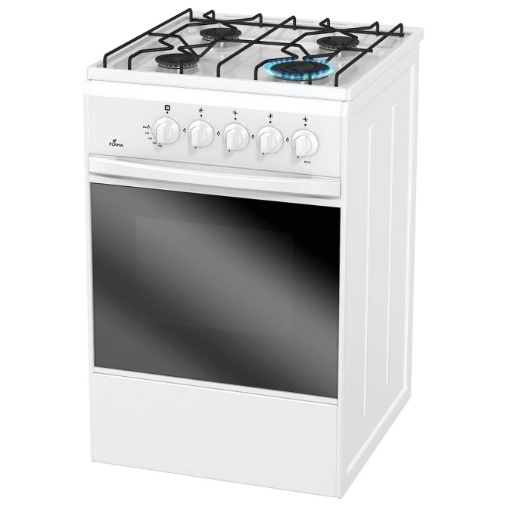 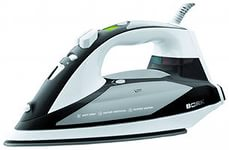 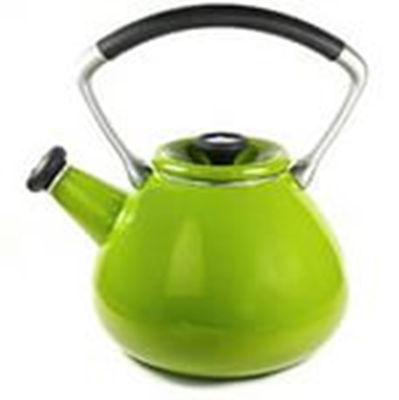 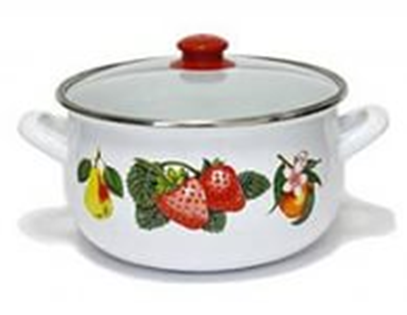 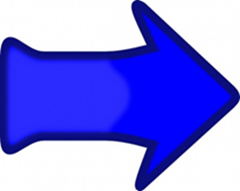 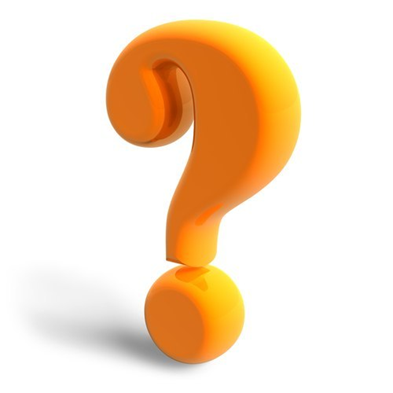 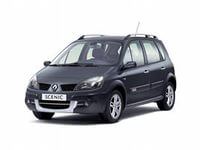 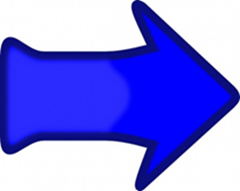 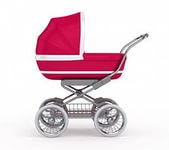 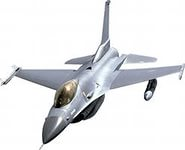 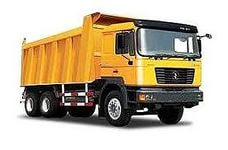 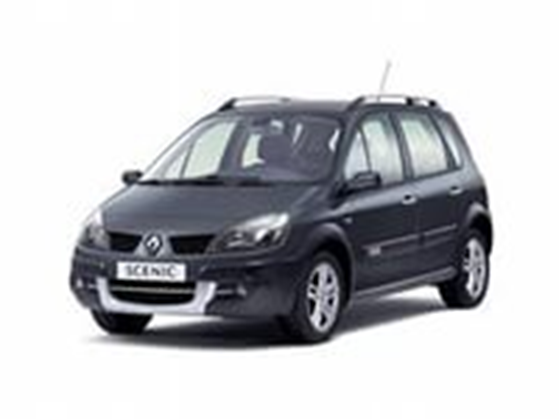 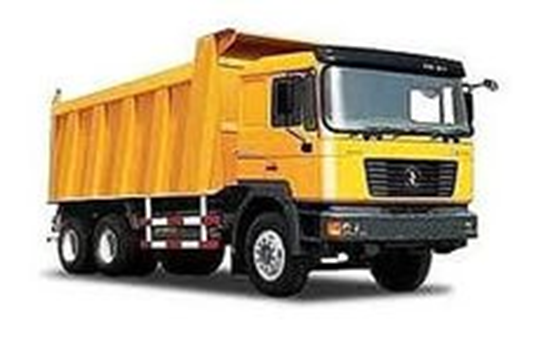 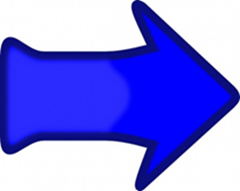 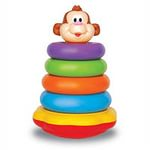 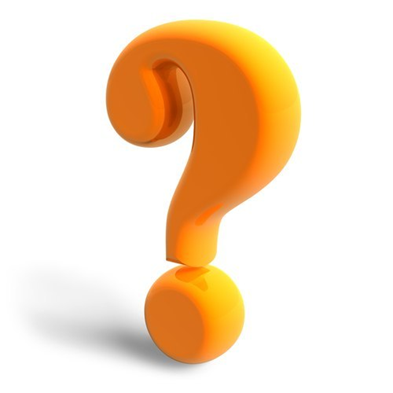 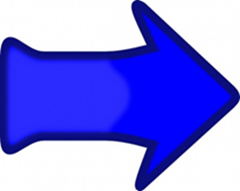 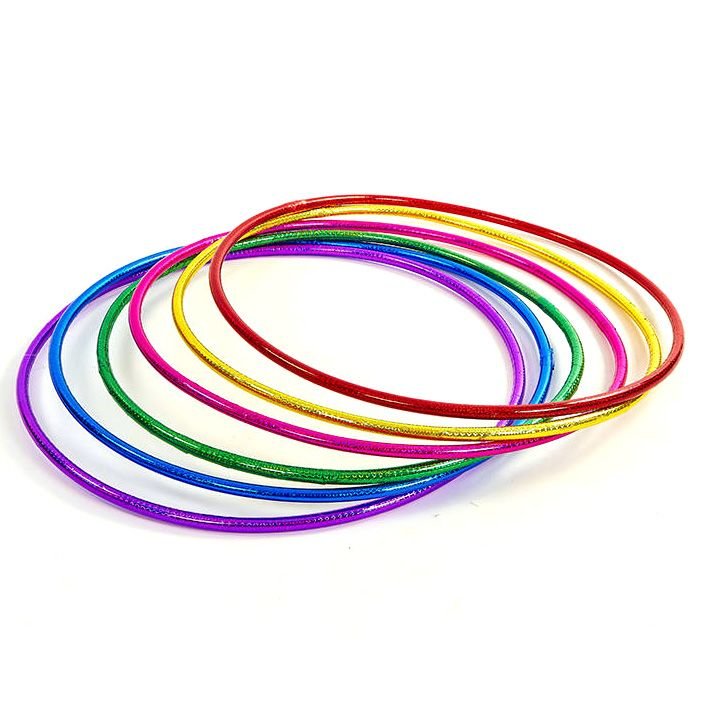 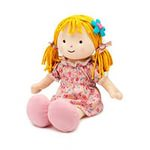 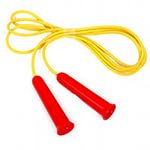 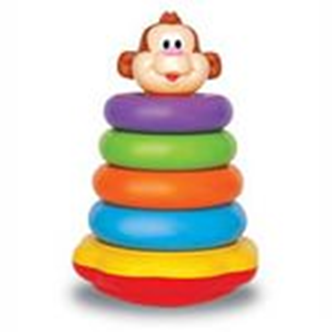 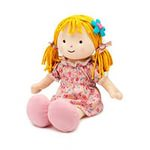 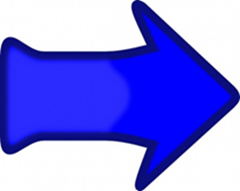 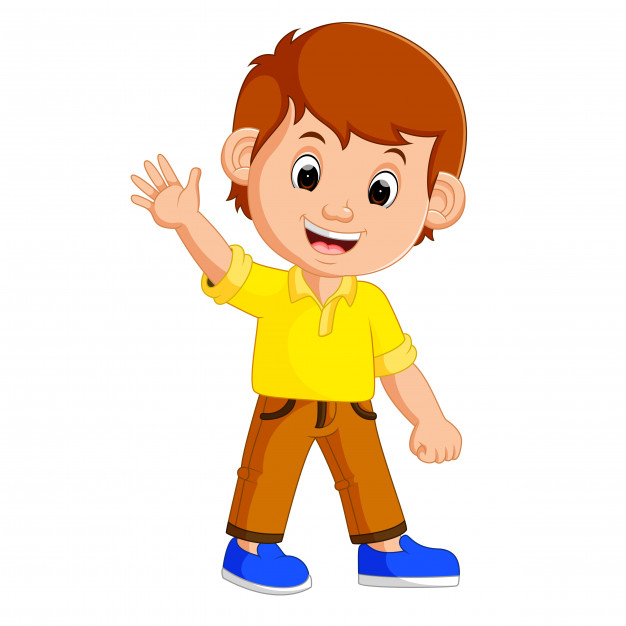 Ты просто молодец! Справился с заданиями так быстро! Пока!
ЗАВЕРШИТЬ ИГРУ